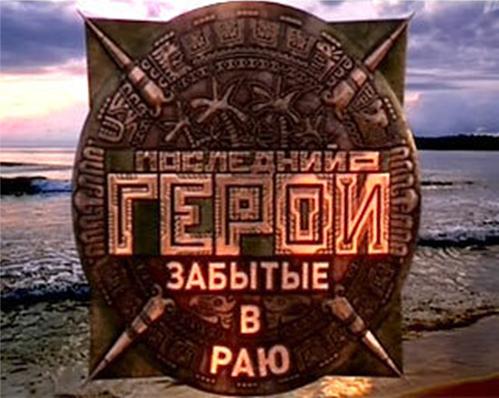 Приветствуем игроков
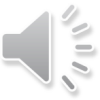 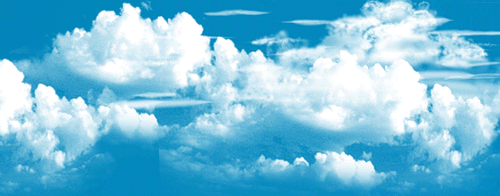 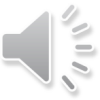 Найти площади фигур
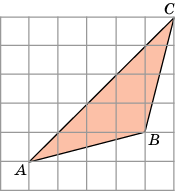 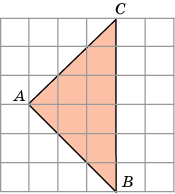 А- 12  М- 6  В- 8        Н- 9  О- 6  К-1 8            Р- 9  Е- 7,5  О- 8,5
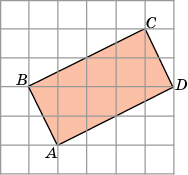 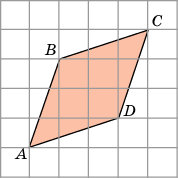 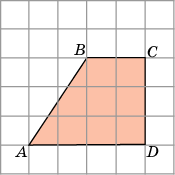 А- 9  М- 10  В- 12          Б- 12  М- 24  В- 18            Н- 10  О- 12  А- 8
Мнемба -один из самых экзотических островов мира
I
ТУР
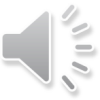 Вопросы 1 тура
Какова ширина ученической тетради?
Какова длина парты?
Сколько весит слон?
Сколько груза может увезти лошадь?
Сколько весит ученическая тетрадь?